Sweater
Sweater
Party
Ugly
Party
Ugly
ILLUSTRATED PRESENTATION
How to Use This Presentation
Google Slides
PowerPoint
Canva
Click on the "Google Slides" button below this presentation preview. Make sure to sign in to your Google account. Click on "Make a copy." Start editing your presentation.

Alternative: Click on the "Share" button on the top right corner in Canva and click on "More" at the bottom of the menu. Enter "Google Drive" in the search bar and click on the GDrive icon to add this design as a Google slide in your GDrive.
Click on the "PowerPoint" button below this presentation preview. Start editing your presentation.

Alternative: From Canva template file, Click on the "Share" button on the top right corner in Canva and click on "More" at the bottom of the menu. Enter "PowerPoint" in the search bar and click on the PowerPoint icon to download.
Click on the "Canva" button under this presentation preview. Start editing your presentation. You need to sign in to your Canva account.
Add Point Here
Add Point Here
Add Point Here
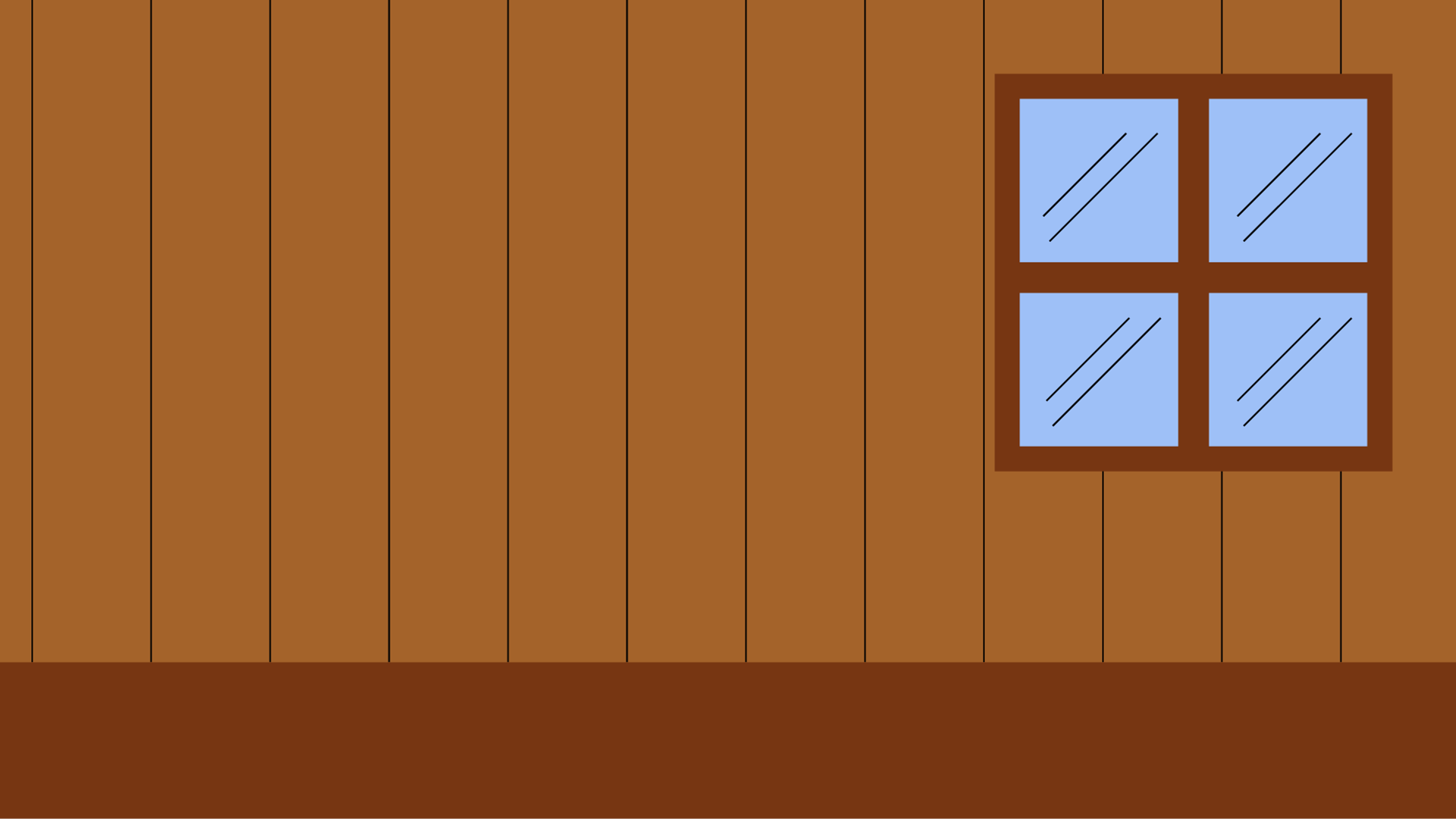 Elaborate on what you want to discuss.
Elaborate on what you want to discuss.
Elaborate on what you want to discuss.
Table Of Contents
01
02
03
Add Agenda Page
Point 01
Point 02
Point 03
Point 04
Elaborate on what you want to discuss.
Elaborate on what you want to discuss.
Elaborate on what you want to discuss.
Elaborate on what you want to discuss.
01
Add Section Title
Elaborate on what you want to discuss.
Welcome To Presentation
Presentations are communication tools that can be used as demonstrations, lectures, speeches, reports, and more.
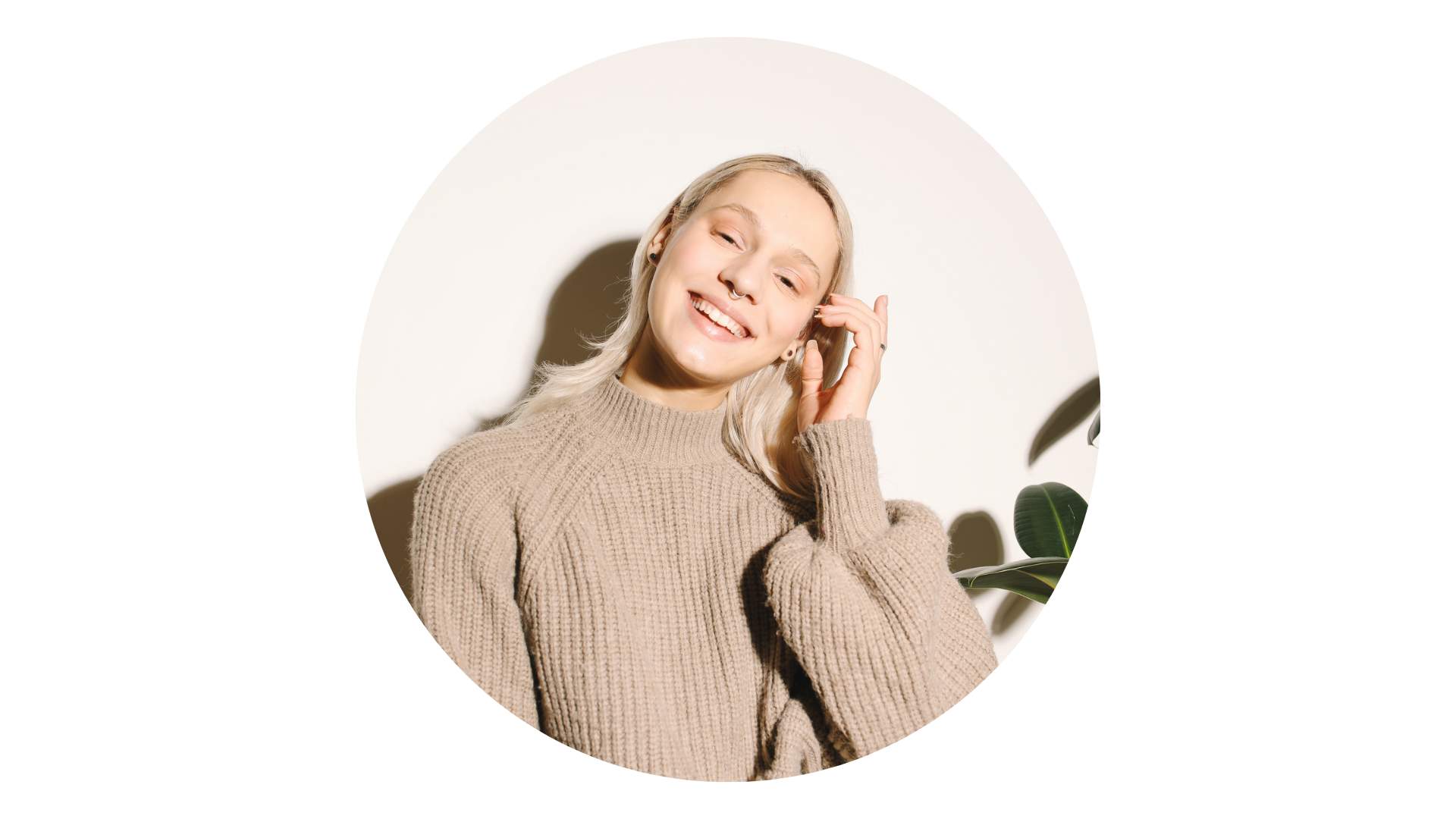 About Me
I'm Rain, and I'll be sharing with you my beautiful ideas. Follow me at @reallygreatsite to learn more.
Add Title Here
Add Title Here
Add Title Here
Elaborate on what you want to discuss.
Elaborate on what you want to discuss.
Elaborate on what you want to discuss.
01
02
03
About Me
Lorem ipsum dolor sit amet, consectetur adipiscing elit, sed do eiusmod tempor incididunt ut labore et dolore magna aliqua. In vitae turpis massa sed.
02
Add Section Title
Elaborate on what you want to discuss.
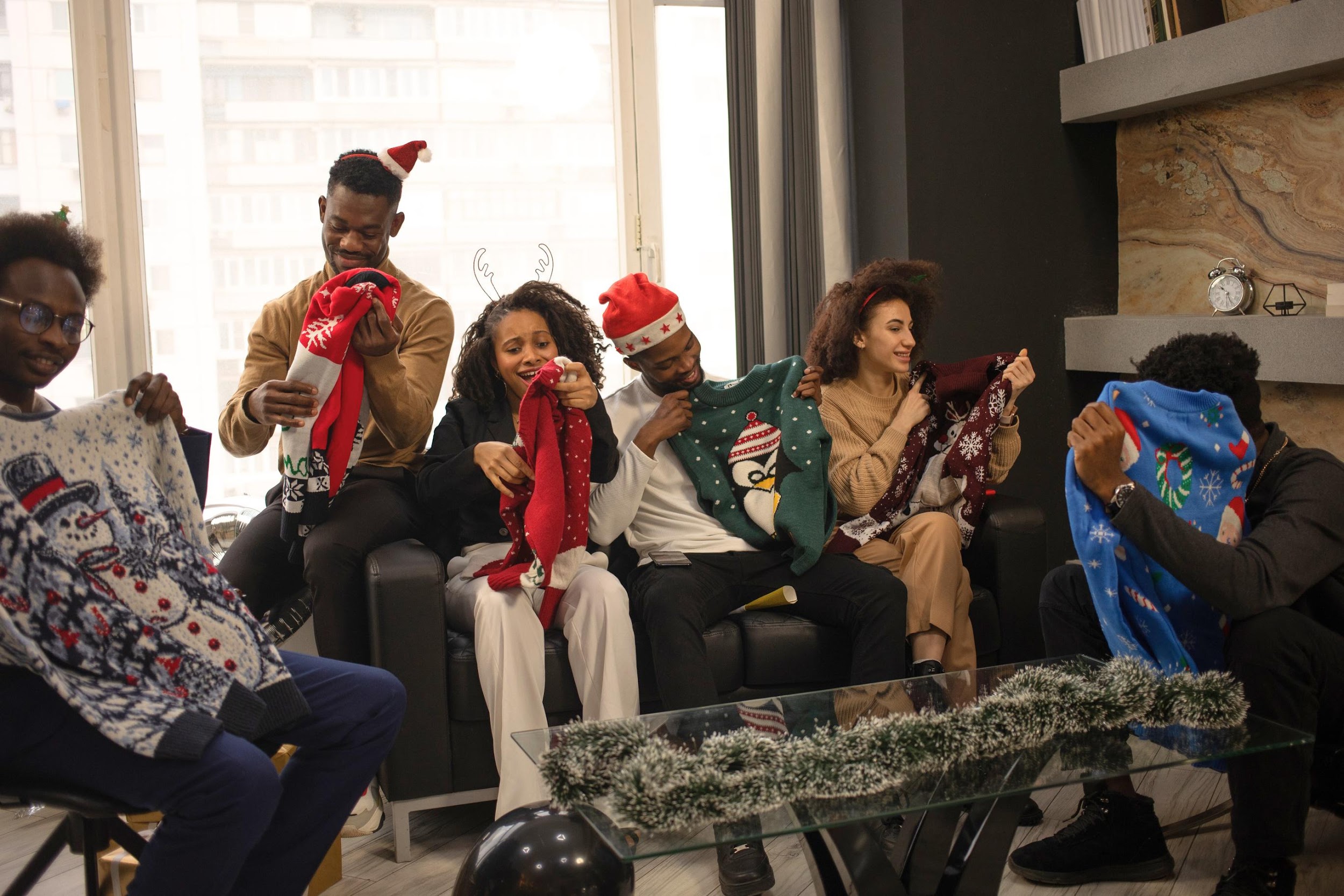 Write Topic /Idea Here
Point 01
Point 02
Point 03
Elaborate on what you want to discuss.
Elaborate on what you want to discuss.
Elaborate on what you want to discuss.
Point 01
Point 04
Point 02
Point 03
Point 05
Point 06
Elaborate on what you want to discuss.
Elaborate on what you want to discuss.
Elaborate on what you want to discuss.
Elaborate on what you want to discuss.
Elaborate on what you want to discuss.
Elaborate on what you want to discuss.
Key Points
Point 01
Point 02
Point 03
Point 04
Elaborate on what you want to discuss.
Elaborate on what you want to discuss.
Elaborate on what you want to discuss.
Elaborate on what you want to discuss.
Write Topic /Idea Here
Lorem ipsum dolor sit amet, consectetur adipiscing elit, sed do eiusmod tempor incididunt ut labore et dolore magna aliqua. In vitae turpis massa sed.
03
Add Section Title
Elaborate on what you want to discuss.
Write Topic /Idea Here
Write Topic /Idea Here
Lorem ipsum dolor sit amet, consectetur adipiscing elit, sed do eiusmod tempor incididunt ut labore et dolore magna aliqua. In vitae turpis massa sed.
Lorem ipsum dolor sit amet, consectetur adipiscing elit, sed do eiusmod tempor incididunt ut labore et dolore magna aliqua. In vitae turpis massa sed.
50
25
40
20
30
15
Write Topic /Idea Here
20
10
10
5
Lorem ipsum dolor sit amet, consectetur adipiscing elit.
0
0
Item 1
Item 2
Item 3
Item 4
Item 5
Item 1
Item 2
Item 3
Item 4
Item 5
Chart 01
Chart 02
Elaborate on what you want to discuss.
Elaborate on what you want to discuss.
67%
45%
87%
10,000
Write Topic /Idea Here
Lorem ipsum dolor sit amet, consectetur adipiscing elit.
Add Statistic Here
100,000
Add Statistic Here
Point 01
Point 02
Point 03
1,000
Elaborate on what you want to discuss.
Elaborate on what you want to discuss.
Elaborate on what you want to discuss.
Add Statistic Here
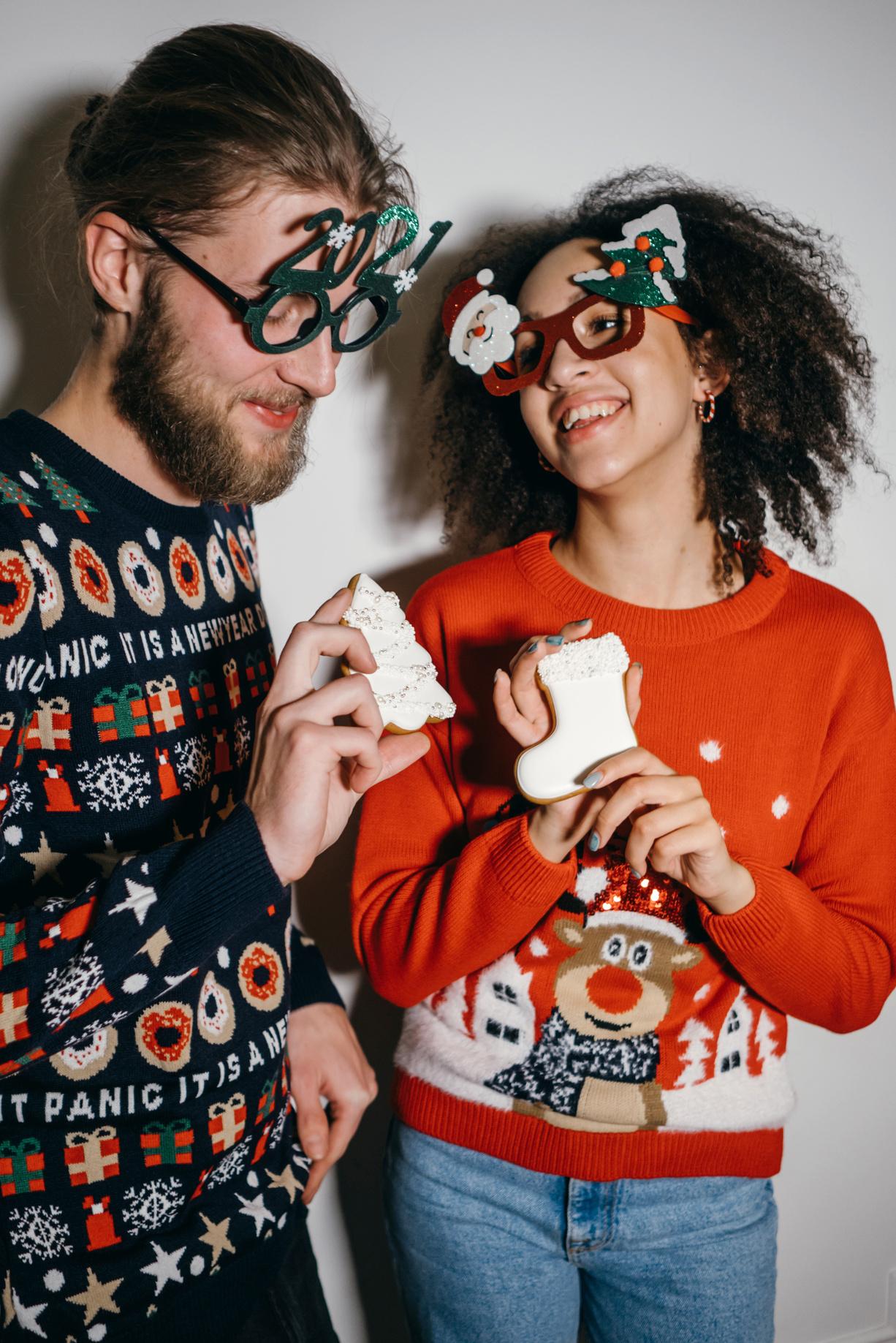 Write Topic /Idea Here
Lorem ipsum dolor sit amet, consectetur adipiscing elit, sed do eiusmod tempor incididunt ut labore et dolore magna aliqua. In vitae turpis massa sed.
Point 01
Point 02
Elaborate on what you want to discuss.
Elaborate on what you want to discuss.
Write Topic /Idea Here
Lorem ipsum dolor sit amet, consectetur adipiscing elit, sed do eiusmod tempor incididunt ut labore et dolore magna aliqua. In vitae turpis massa sed.
Lorem ipsum dolor sit amet, consectetur adipiscing elit, sed do eiusmod tempor incididunt ut labore et dolore magna aliqua. In vitae turpis massa sed.
Point 01
Point 02
Point 03
Elaborate on what you want to discuss.
Elaborate on what you want to discuss.
Elaborate on what you want to discuss.
Write Topic /Idea Here
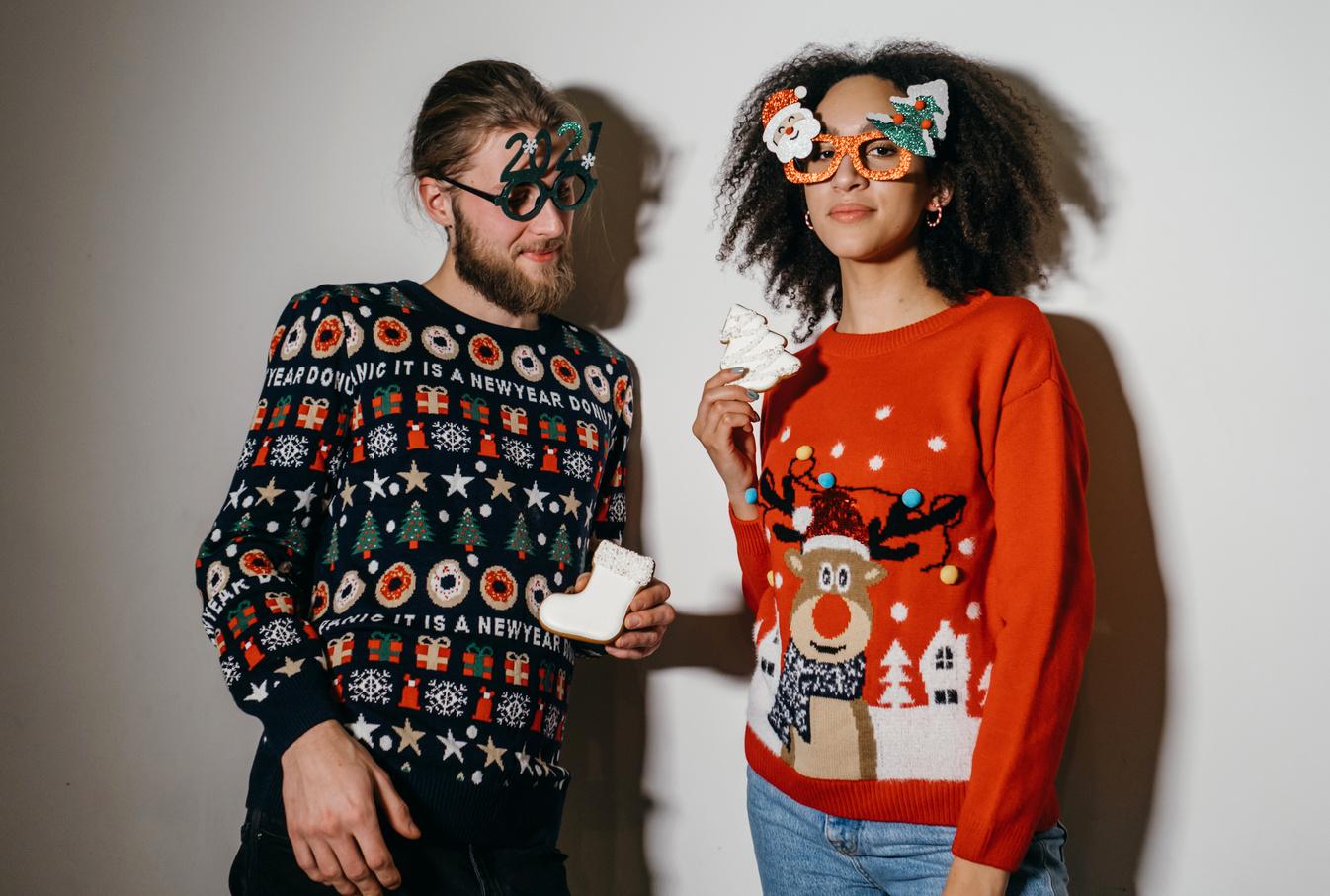 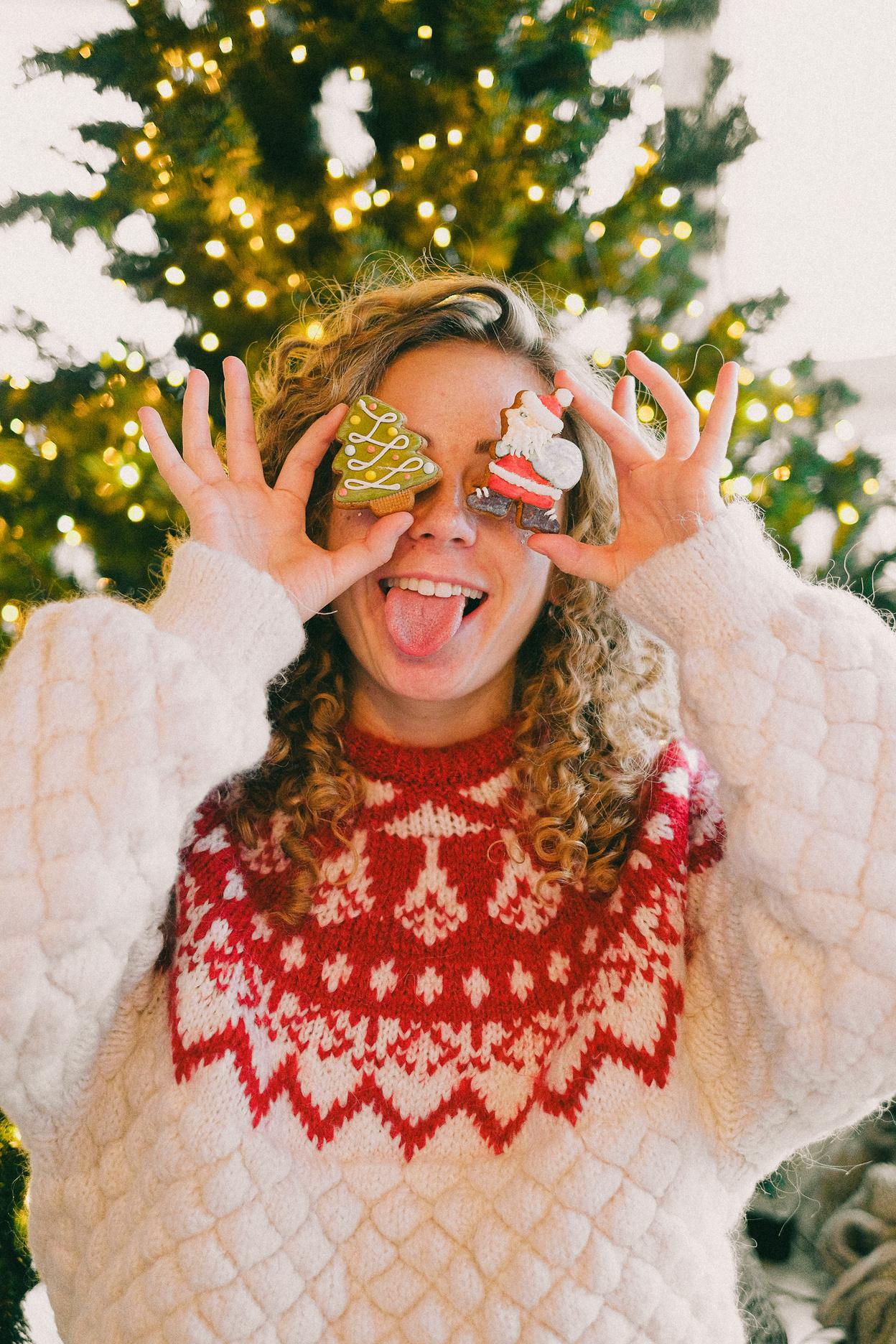 Gallery 01
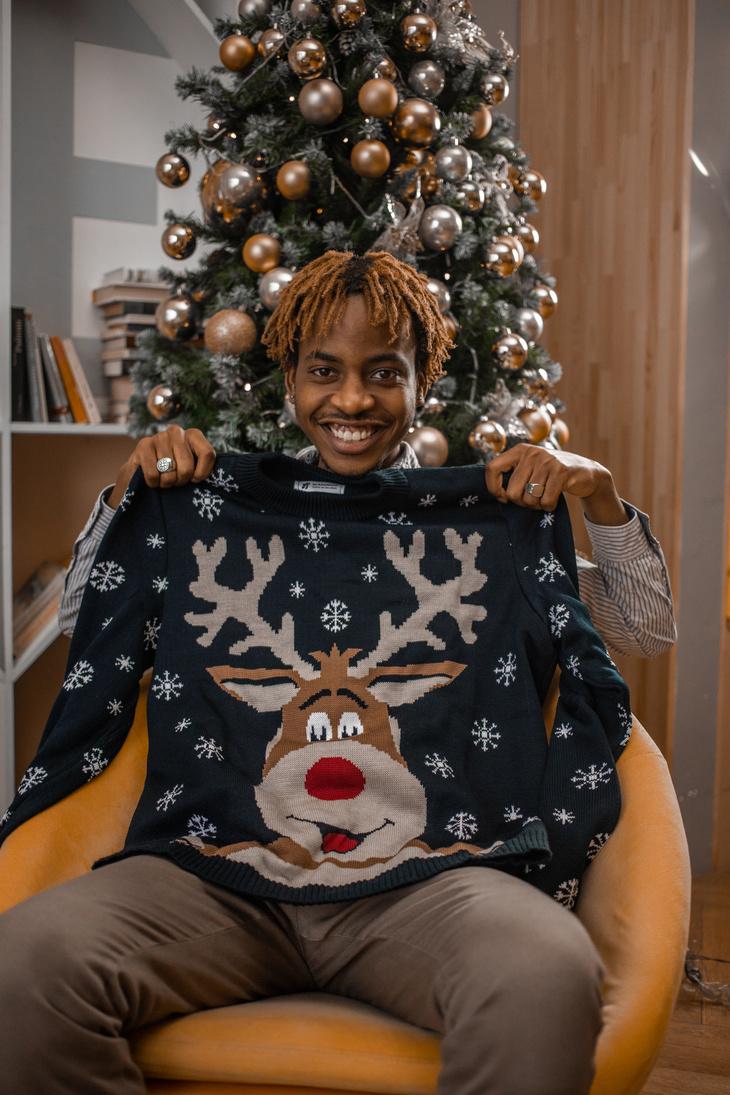 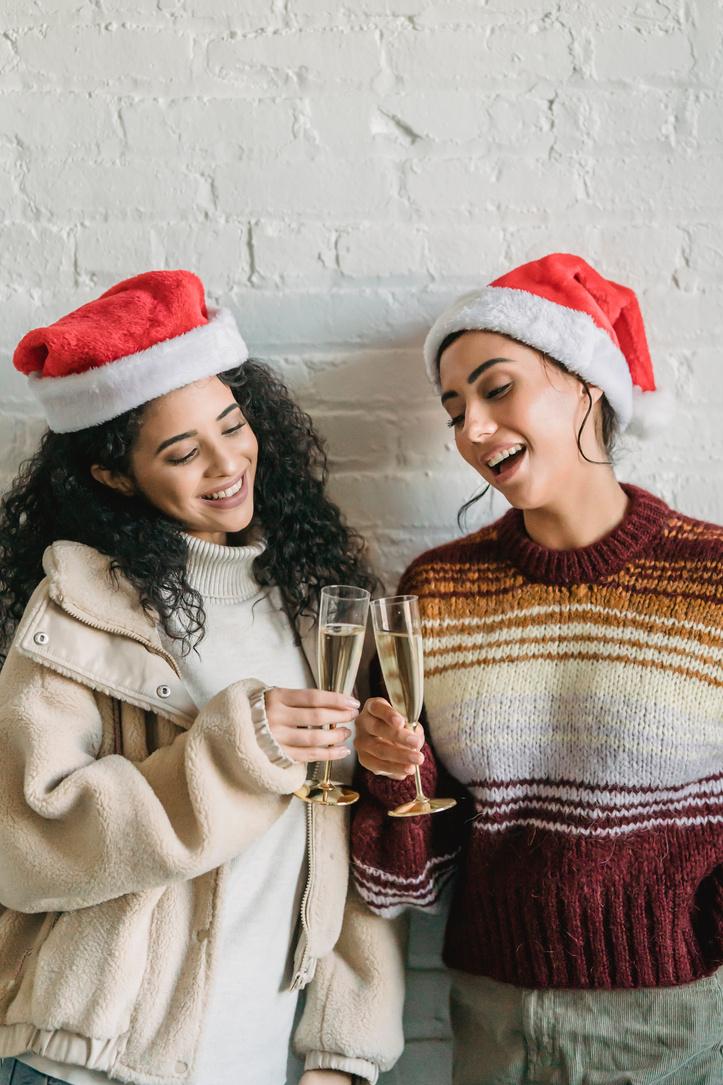 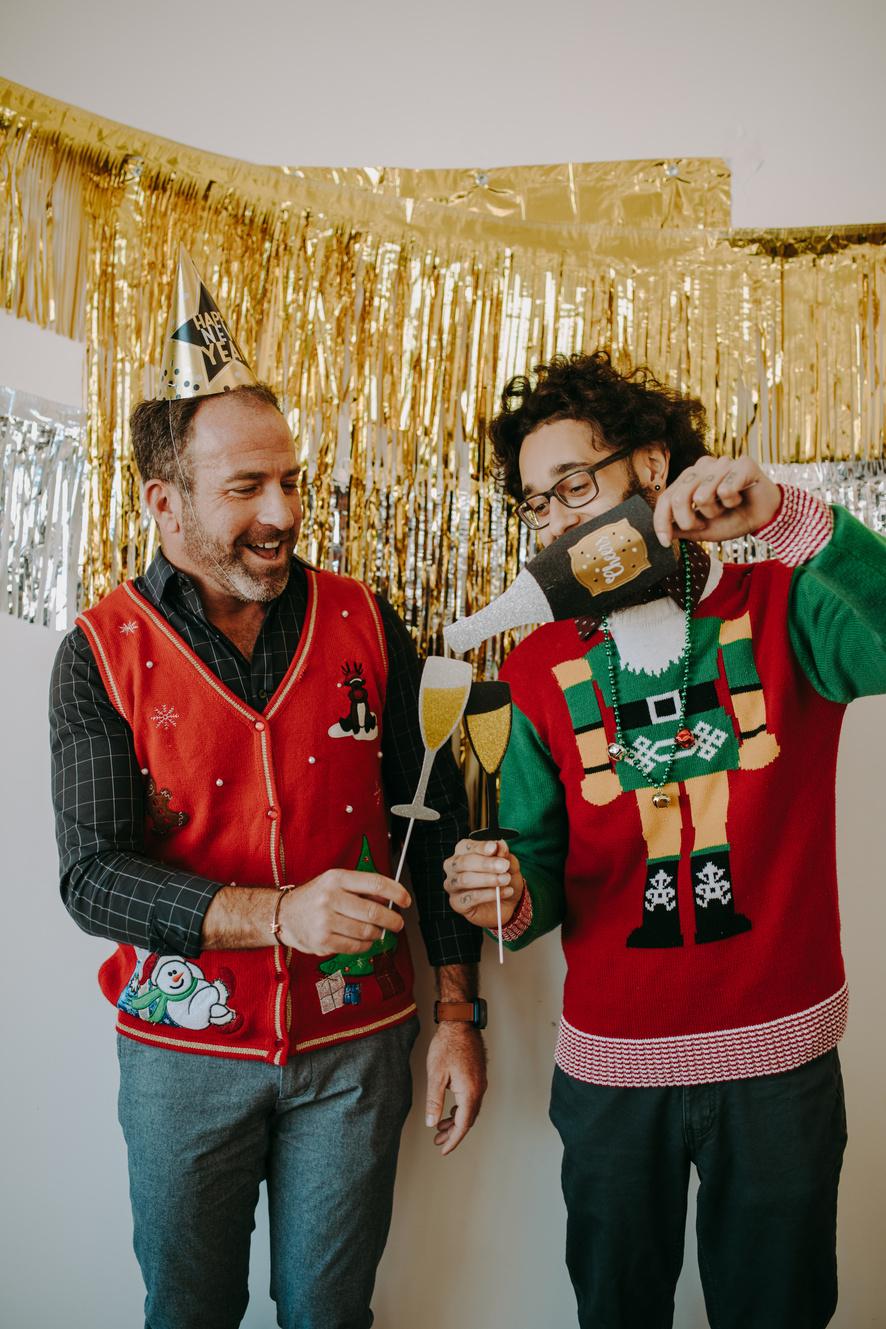 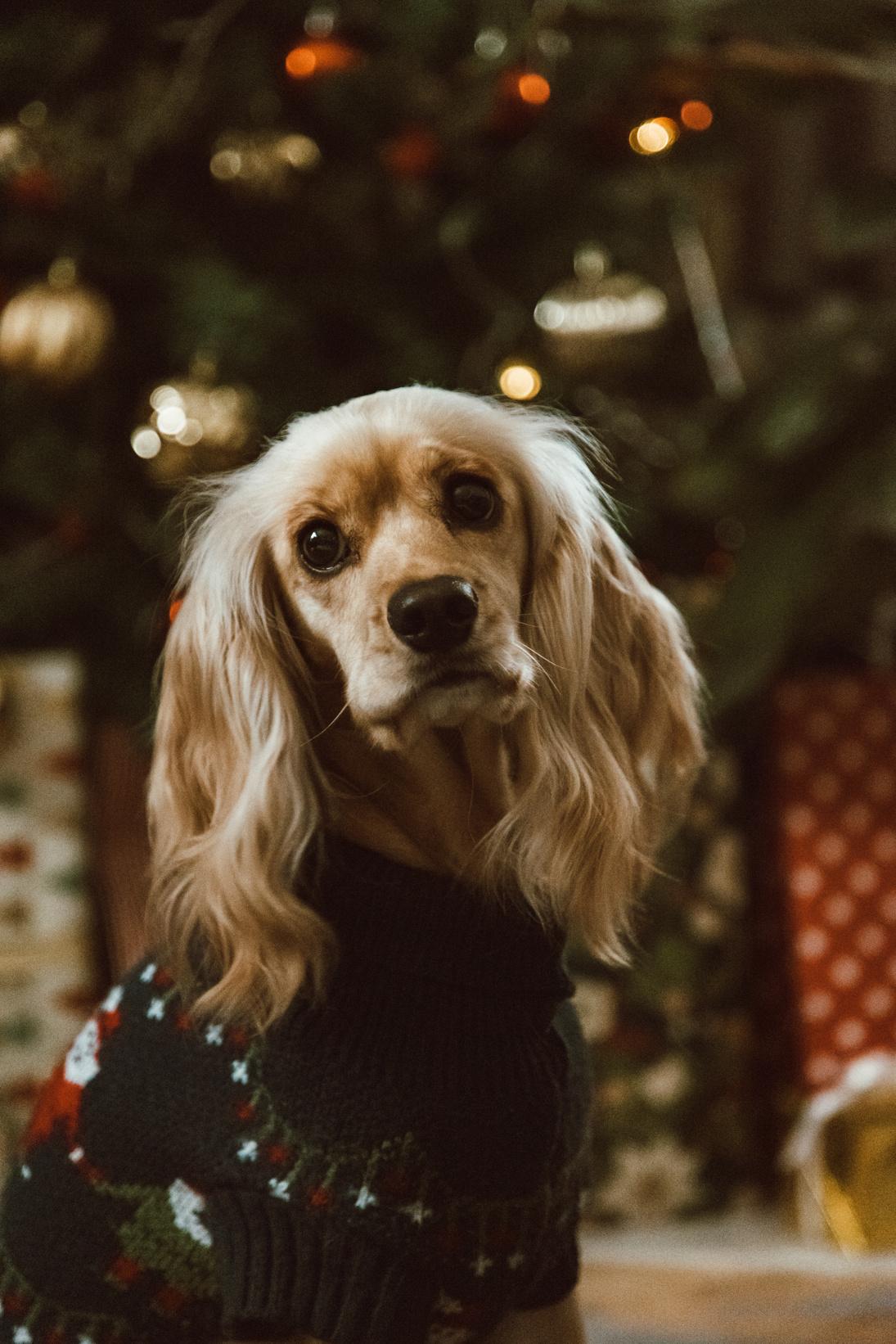 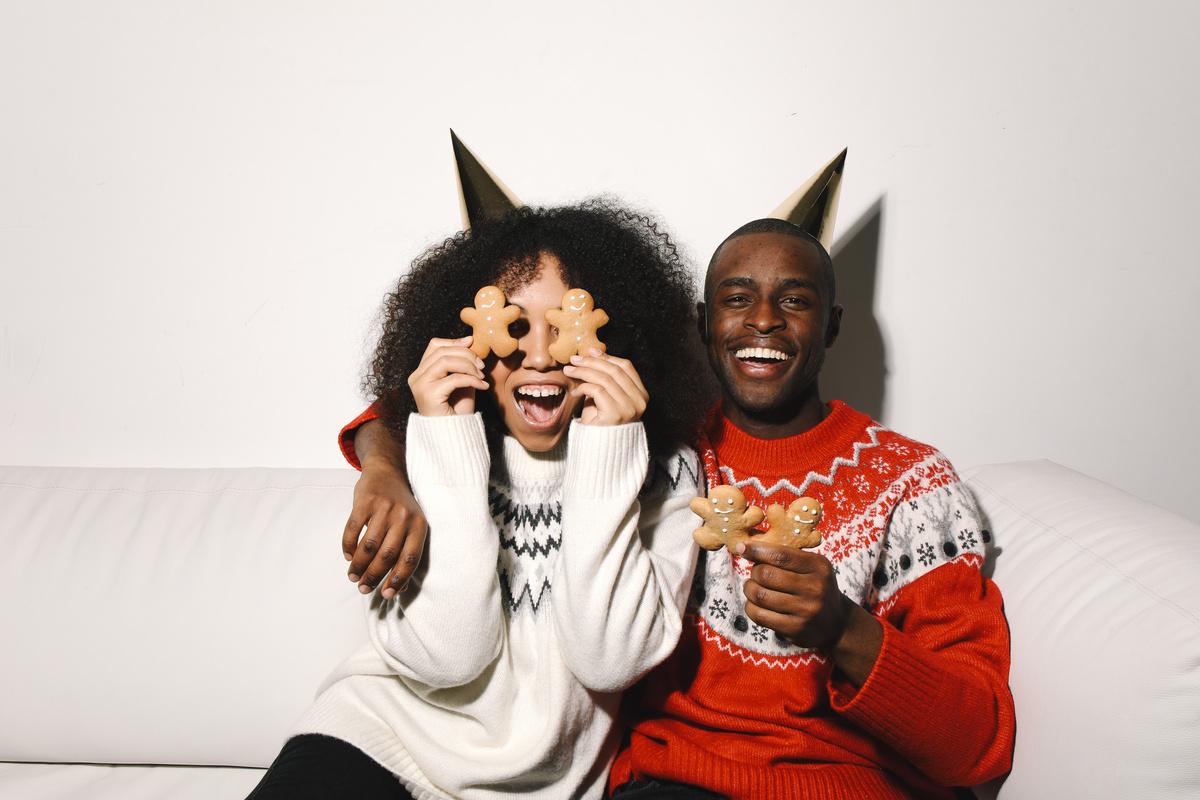 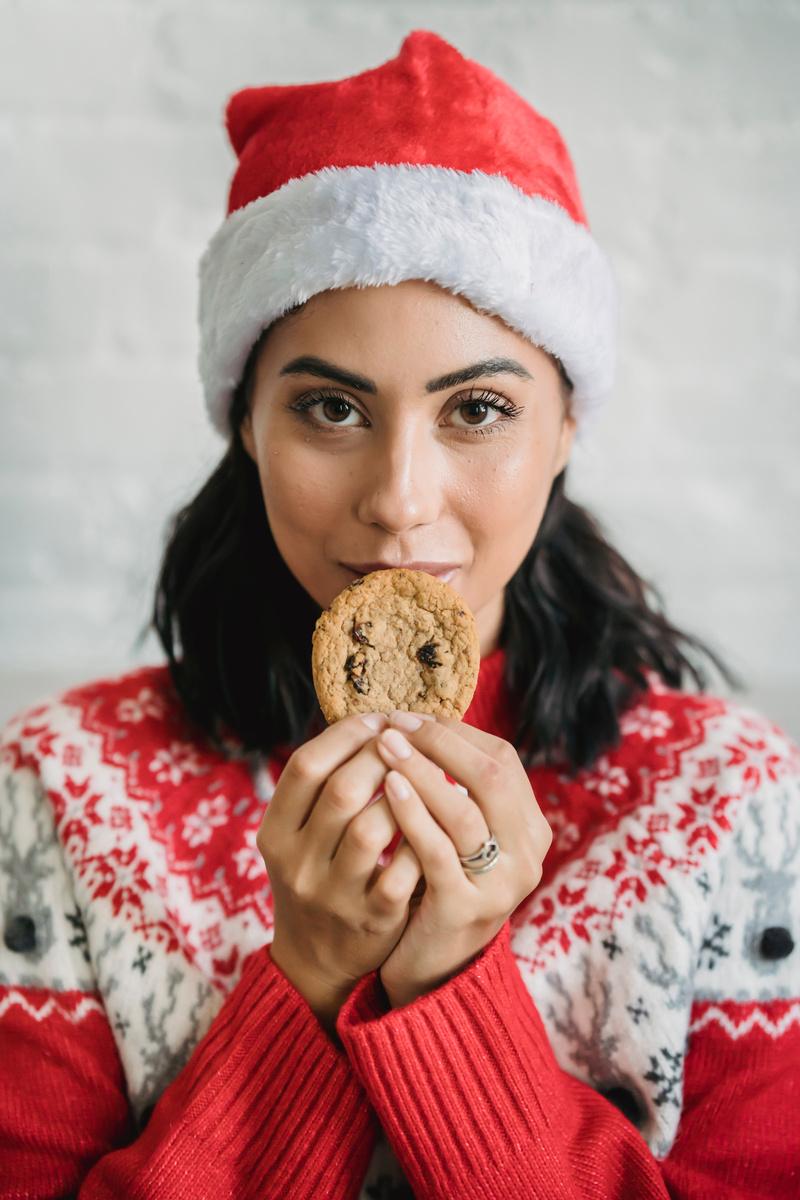 Gallery 02
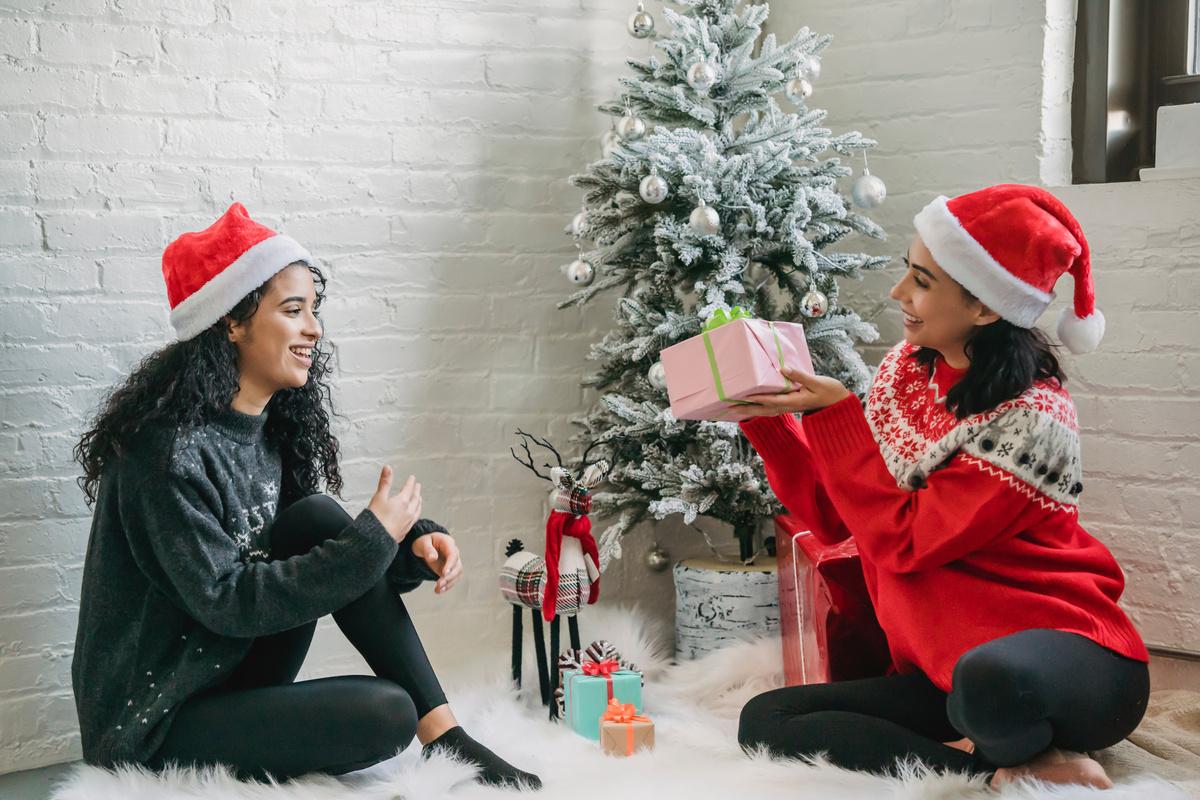 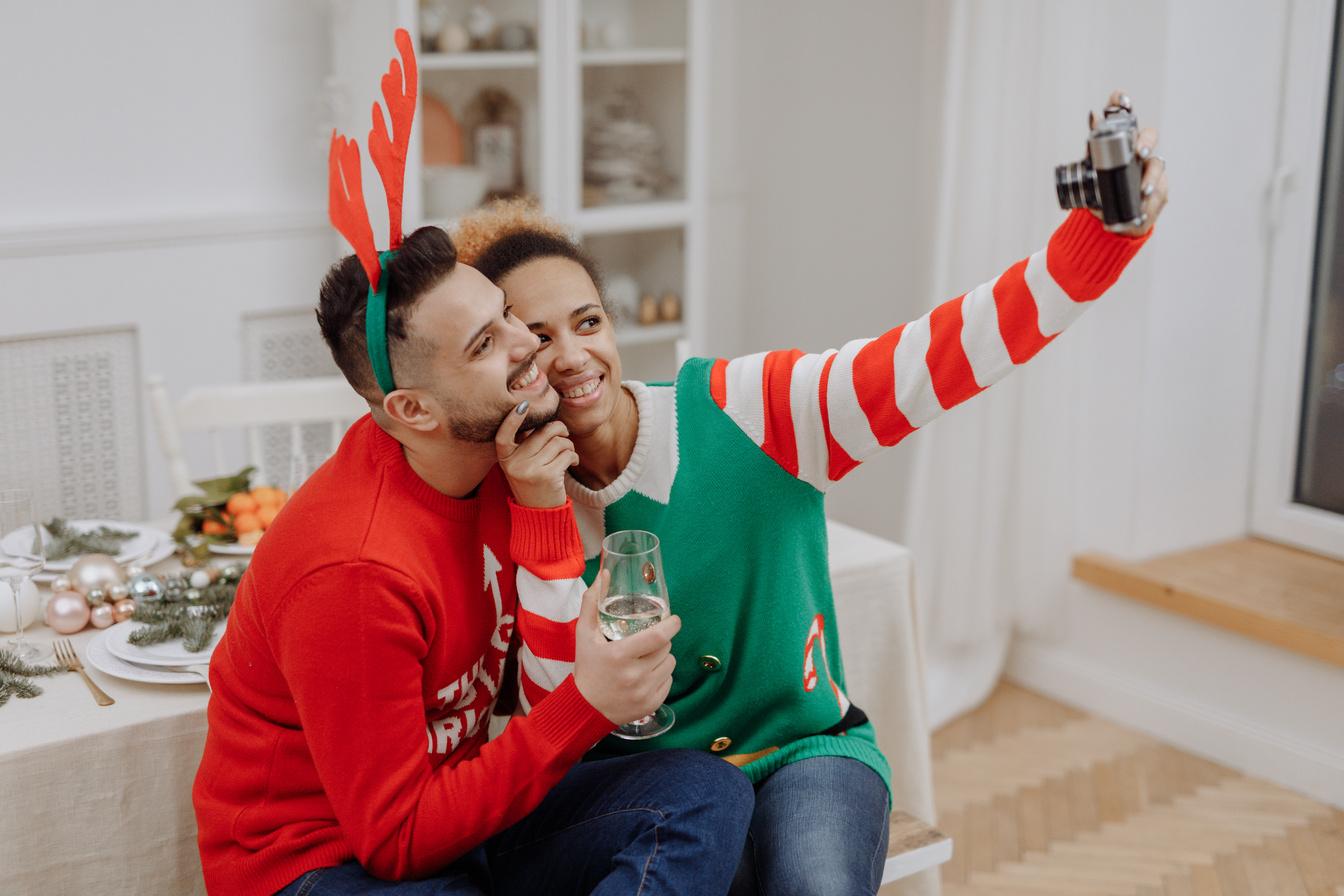 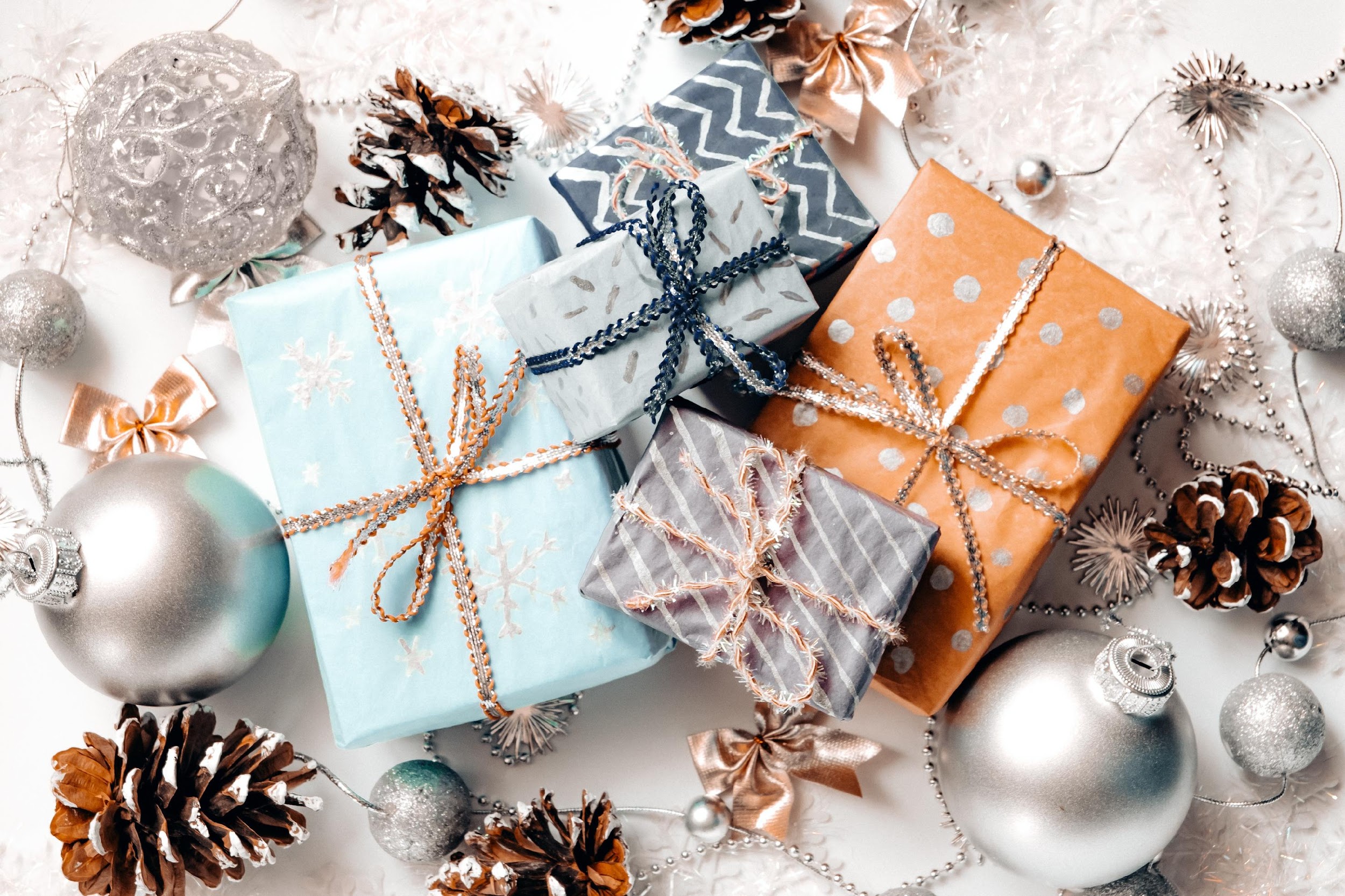 A Picture is worth a thousand words
Write an original statement or inspiring quote
Include a credit, citation, or supporting message
Team Members Page
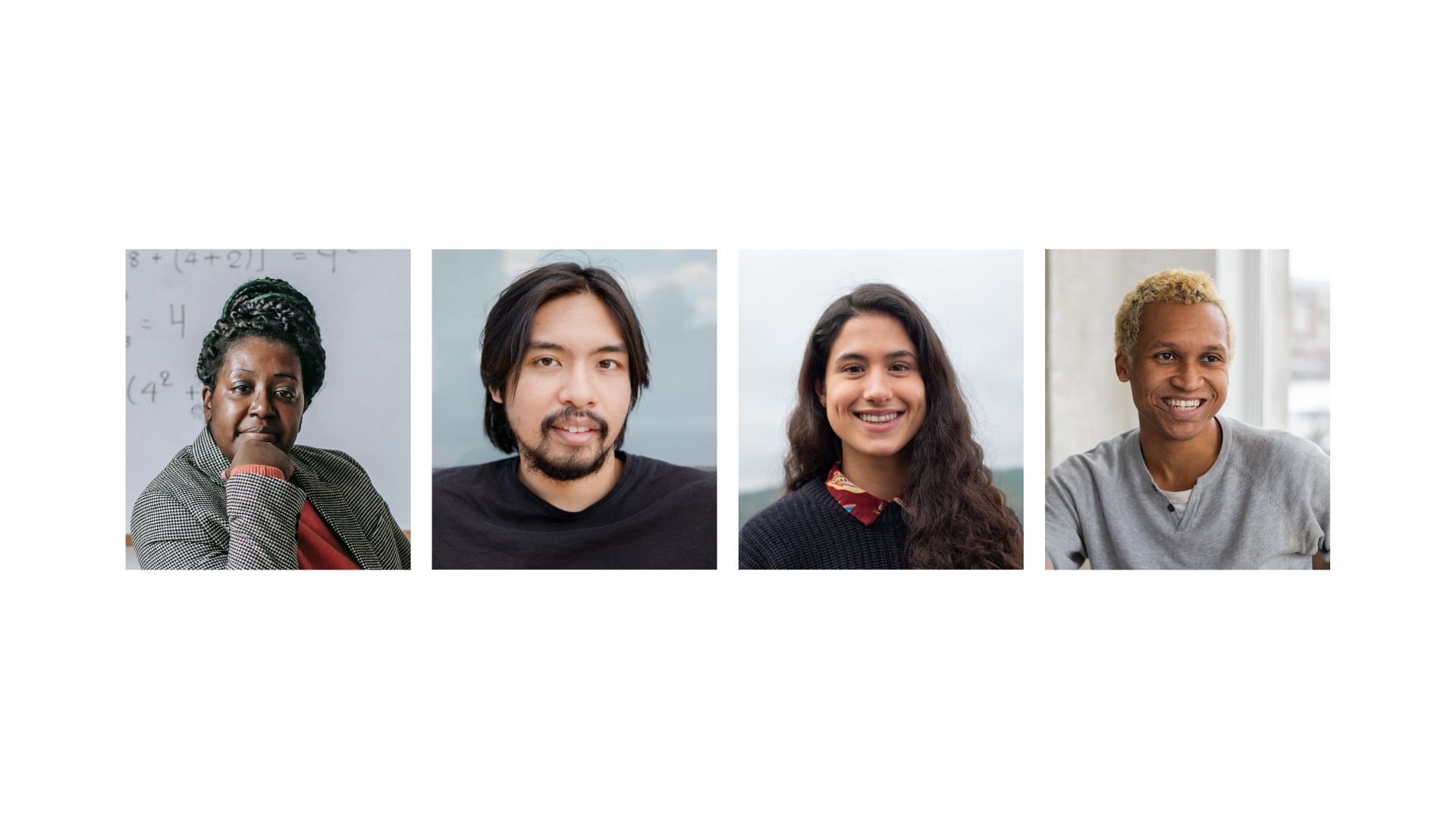 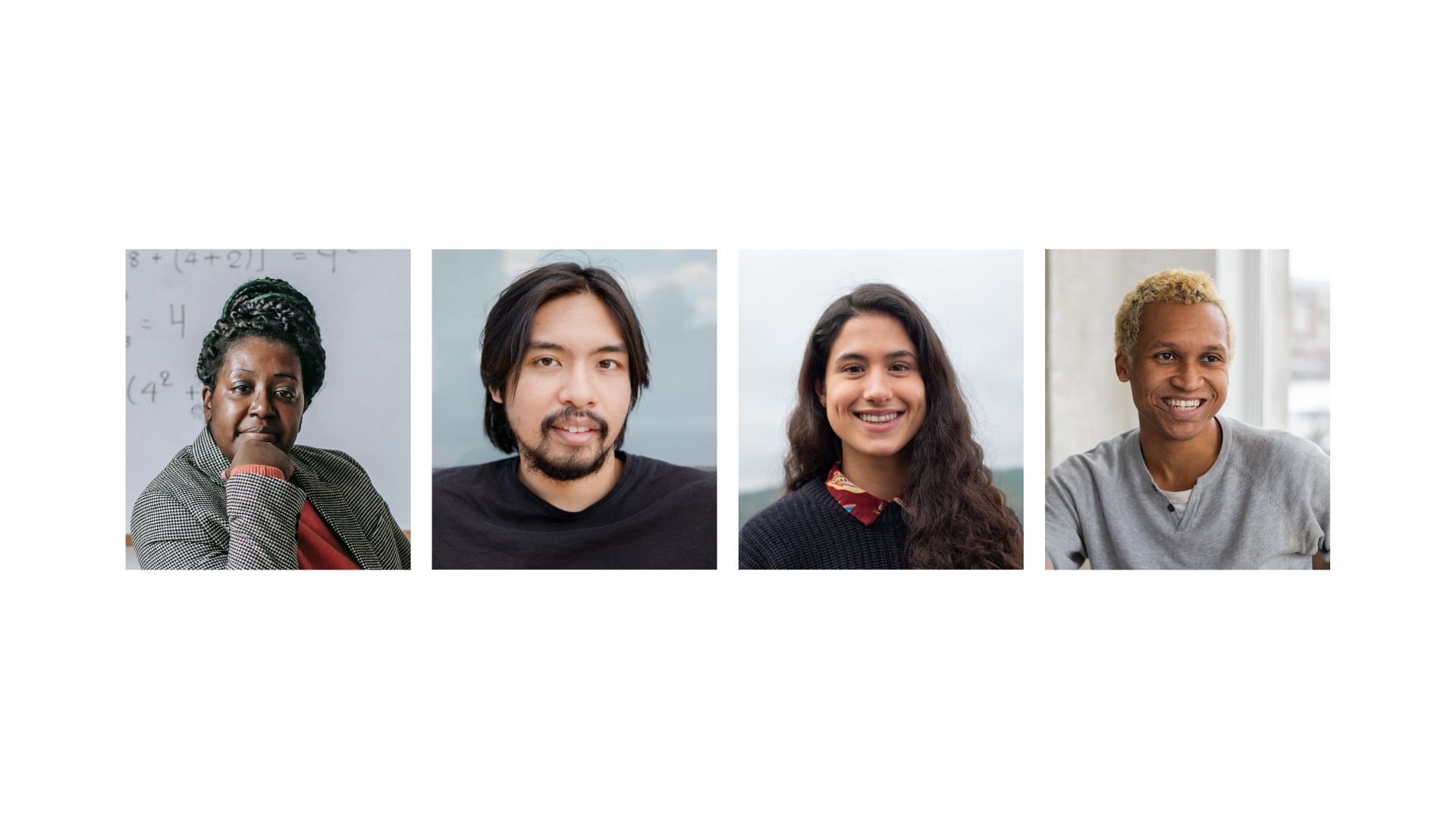 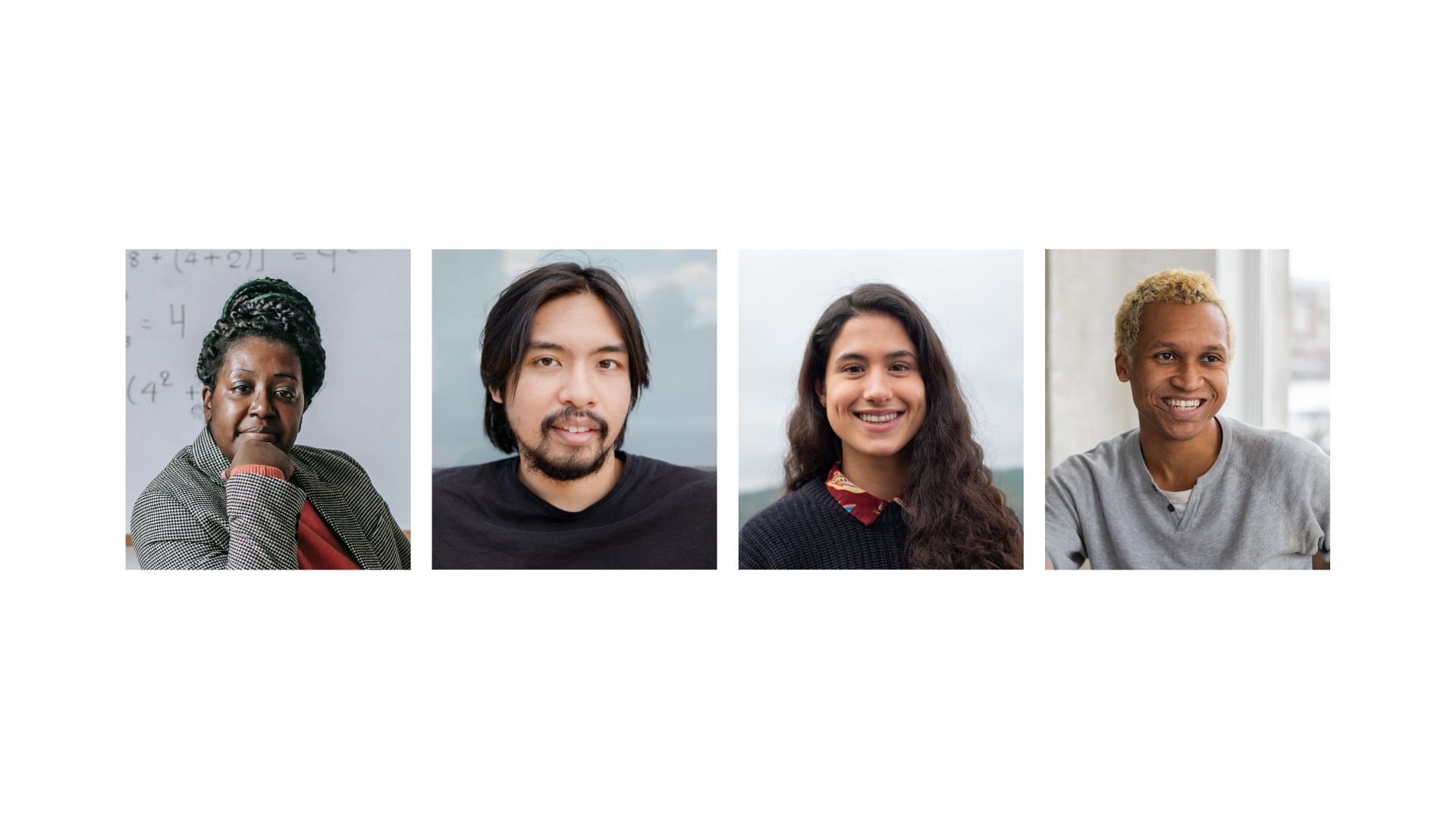 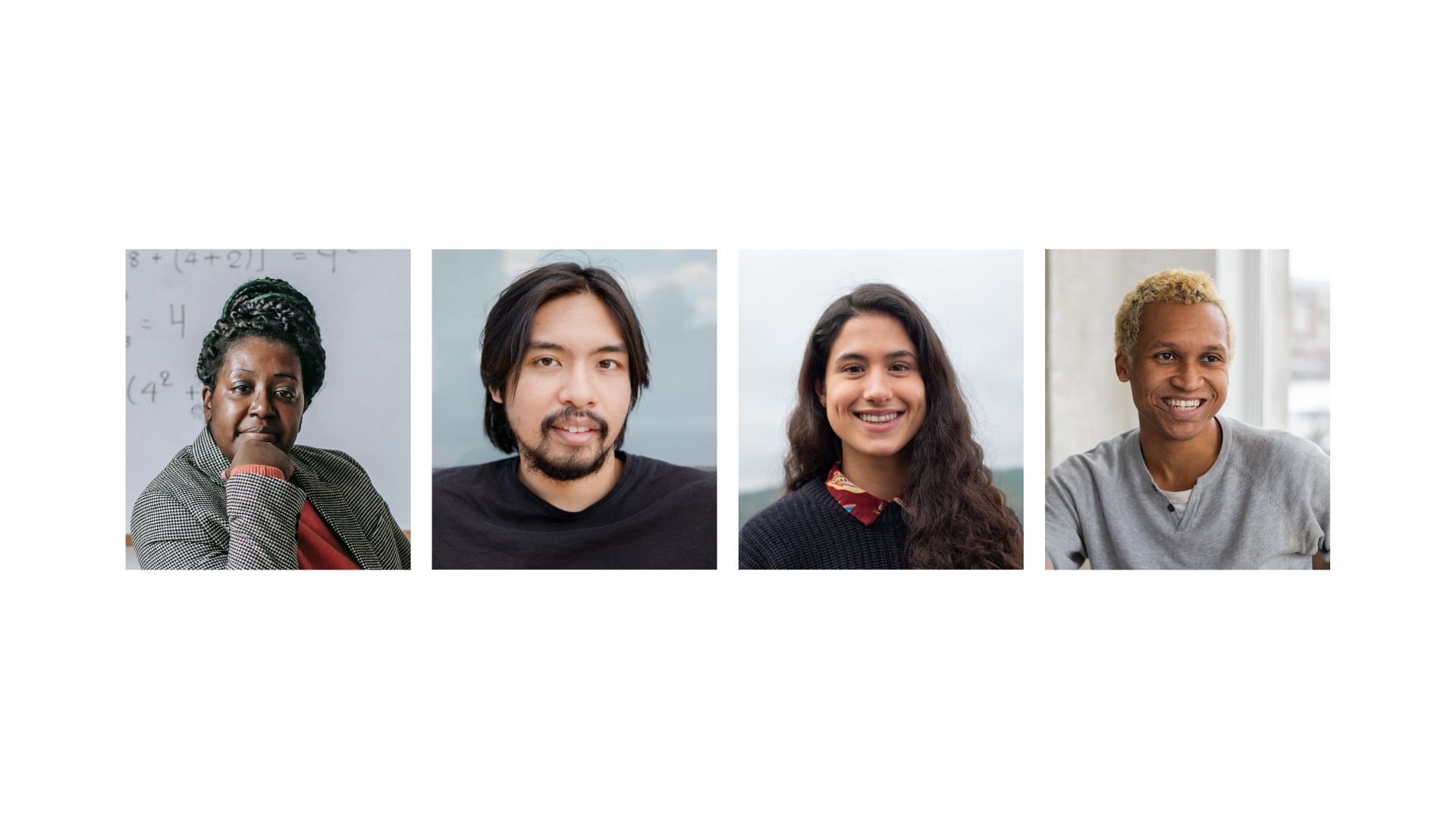 Name Here
Name Here
Name Here
Name Here
Elaborate on what you want to discuss.
Elaborate on what you want to discuss.
Elaborate on what you want to discuss.
Elaborate on what you want to discuss.
Thank you!
Elaborate on what you want to discuss.
Resource Page
Use these design resources in your Canva Presentation.

This presentation template uses the following free fonts:

Titles: Pacifico
Headers: Lato Bold
Body Copy: Lato Regular

You can find these fonts online too. Happy designing! 

Don't forget to delete this page before presenting.
Resource Page
Use these design resources in your Canva Presentation.

This presentation template uses the following free fonts:

Titles: Pacifico
Headers: Lato Bold
Body Copy: Lato Regular

You can find these fonts online too. Happy designing! 

Don't forget to delete this page before presenting.
Credits
This presentation template is free for everyone to use thanks to the following:

SlidesCarnival for the presentation template
Pexels and Pixabay for the photos

Happy Designing!